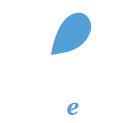 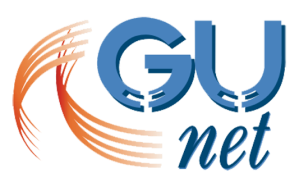 Ανάπτυξη ηλεκτρονικών μαθημάτων στην πλατφόρμα Open eClass
Εργαλεία Οργάνωσης και Διαχείρισης Εκπαιδευτικού Υλικού

Εργαλείο «Έγγραφα»: Απόκρυψη και επανεμφάνιση αρχείου
Απόκρυψη αρχείου
Για να αποκρύψετε ένα έγγραφο από τους εκπαιδευόμενους του μαθήματος, κάντε κλικ στην επιλογή «Απόκρυψη» από την αναδυόμενη λίστα των διαθέσιμων ενεργειών του.
Μη ορατό αρχείο
Το έγγραφο δεν θα εμφανίζεται (δεν θα είναι ορατό/διαθέσιμο) πλέον στους χρήστες/ εκπαιδευόμενους και ο τίτλος του θα εμφανίζεται με αχνά γράμματα.
Επανεμφάνιση αρχείου
Για να επανεμφανίσετε ένα έγγραφο που έχετε προηγουμένως αποκρύψει, κάντε κλικ στην επιλογή «Εμφάνιση» από την αναδυόμενη λίστα ενεργειών. Το έγγραφο θα εμφανίζεται πλέον στους εκπαιδευόμενους του μαθήματος.
Σημείωμα Αναφοράς
Copyright Ακαδημαϊκό Διαδίκτυο – Gunet 2015. «Ανάπτυξη Ηλεκτρονικών Μαθημάτων  στην Πλατφόρμα Open eClass. Εργαλεία Οργάνωσης και Διαχείρισης Εκπαιδευτικού Υλικού. Εργαλείο «Έγγραφα»: Απόκρυψη και Επανεμφάνιση Αρχείου. Έκδοση: 1.0. Αθήνα 2015. Διαθέσιμο από τη δικτυακή διεύθυνση: http://eclass.gunet.gr/courses/TELEGU497/ .
Σημείωμα Αδειοδότησης
Το παρόν υλικό διατίθεται με τους όρους της άδειας χρήσης Creative Commons Αναφορά, Μη Εμπορική Χρήση Παρόμοια Διανομή 4.0 [1] ή μεταγενέστερη, Διεθνής Έκδοση.   Εξαιρούνται τα αυτοτελή έργα τρίτων π.χ. φωτογραφίες, διαγράμματα κ.λ.π.,  τα οποία εμπεριέχονται σε αυτό και τα οποία αναφέρονται μαζί με τους όρους χρήσης τους στο «Σημείωμα Χρήσης Έργων Τρίτων».
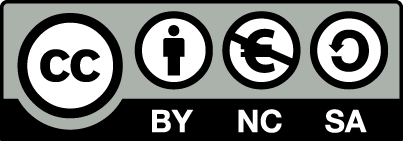 [1] http://creativecommons.org/licenses/by-nc-sa/4.0/ 

Ως Μη Εμπορική ορίζεται η χρήση:
που δεν περιλαμβάνει άμεσο ή έμμεσο οικονομικό όφελος από την χρήση του έργου, για το διανομέα του έργου και αδειοδόχο
που δεν περιλαμβάνει οικονομική συναλλαγή ως προϋπόθεση για τη χρήση ή πρόσβαση στο έργο
που δεν προσπορίζει στο διανομέα του έργου και αδειοδόχο έμμεσο οικονομικό όφελος (π.χ. διαφημίσεις) από την προβολή του έργου σε διαδικτυακό τόπο

Ο δικαιούχος μπορεί να παρέχει στον αδειοδόχο ξεχωριστή άδεια να χρησιμοποιεί το έργο για εμπορική χρήση, εφόσον αυτό του ζητηθεί.